МБОУ «Никольская СОШ» Костромского муниципального района
Государыня Кострома
Учитель начальных классов Зарубина Т.Л.
2012 год
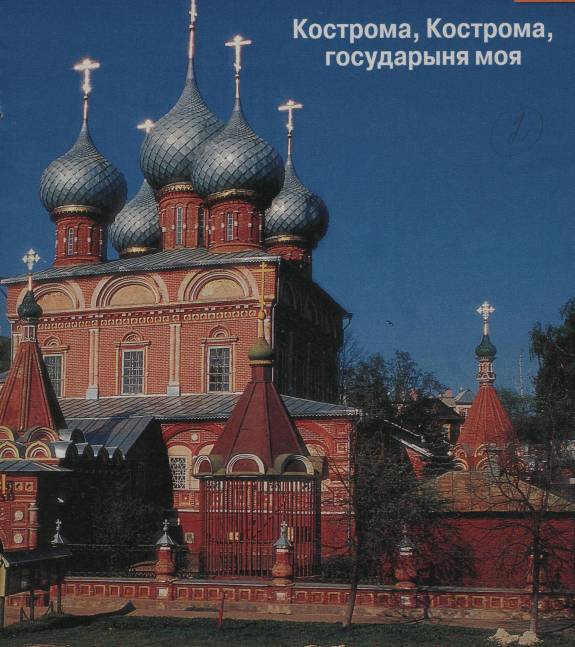 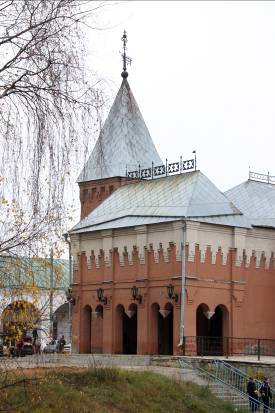 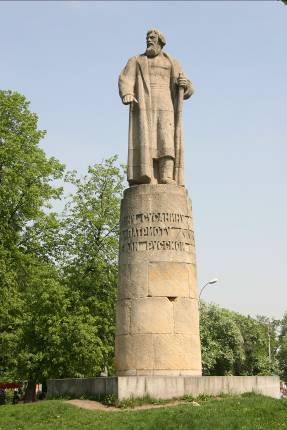 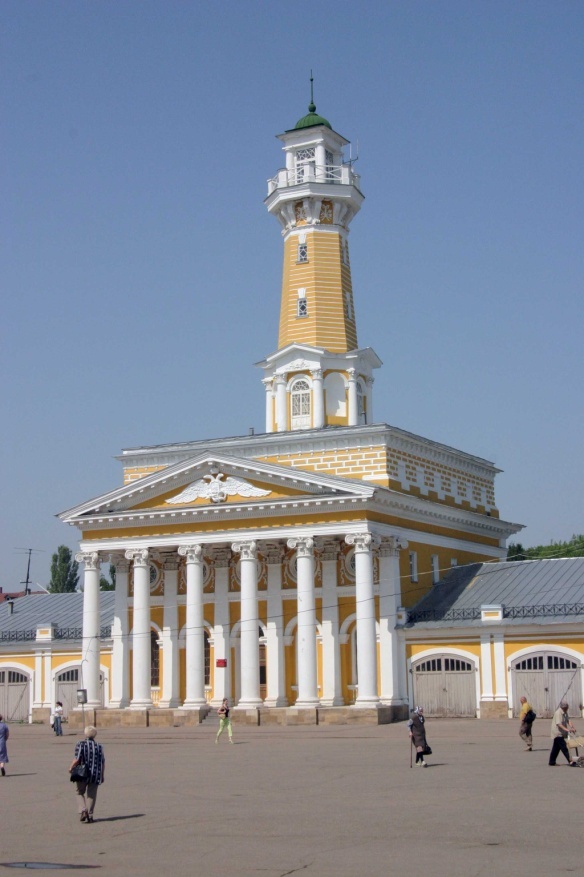 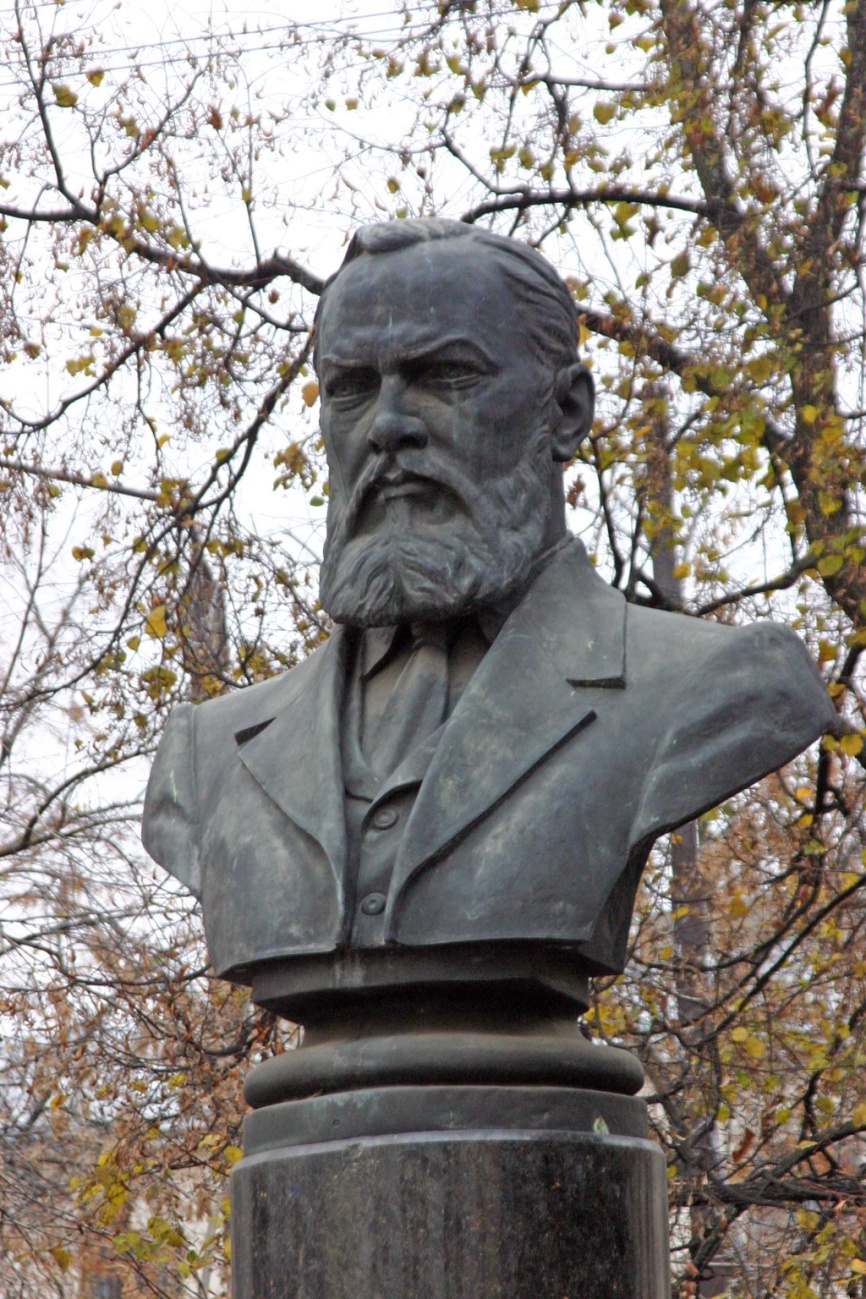 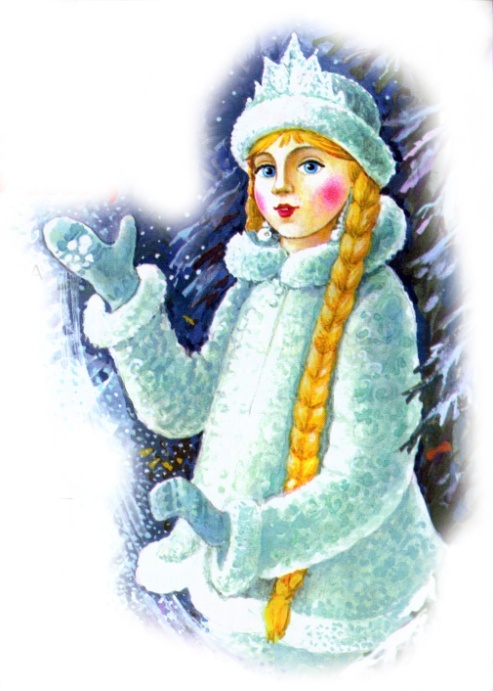 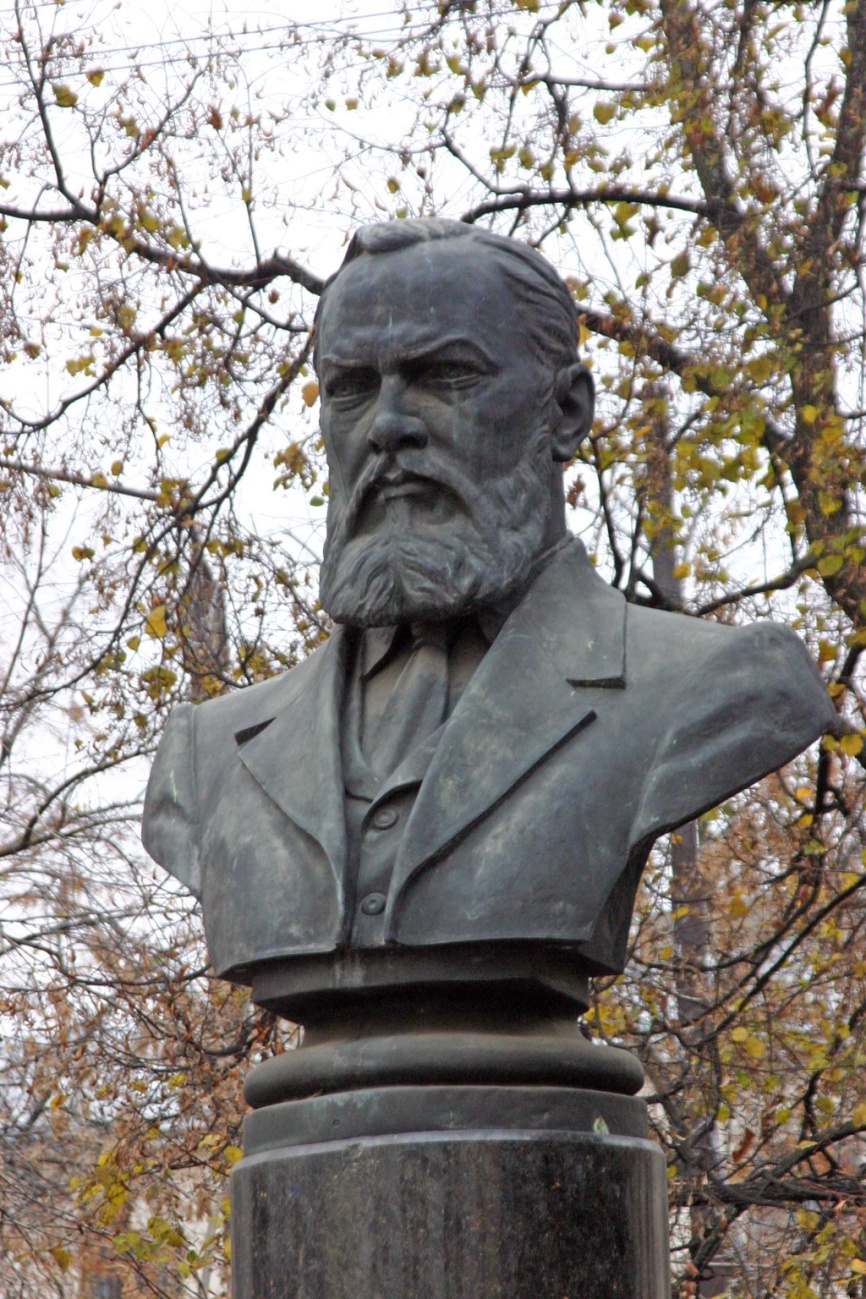 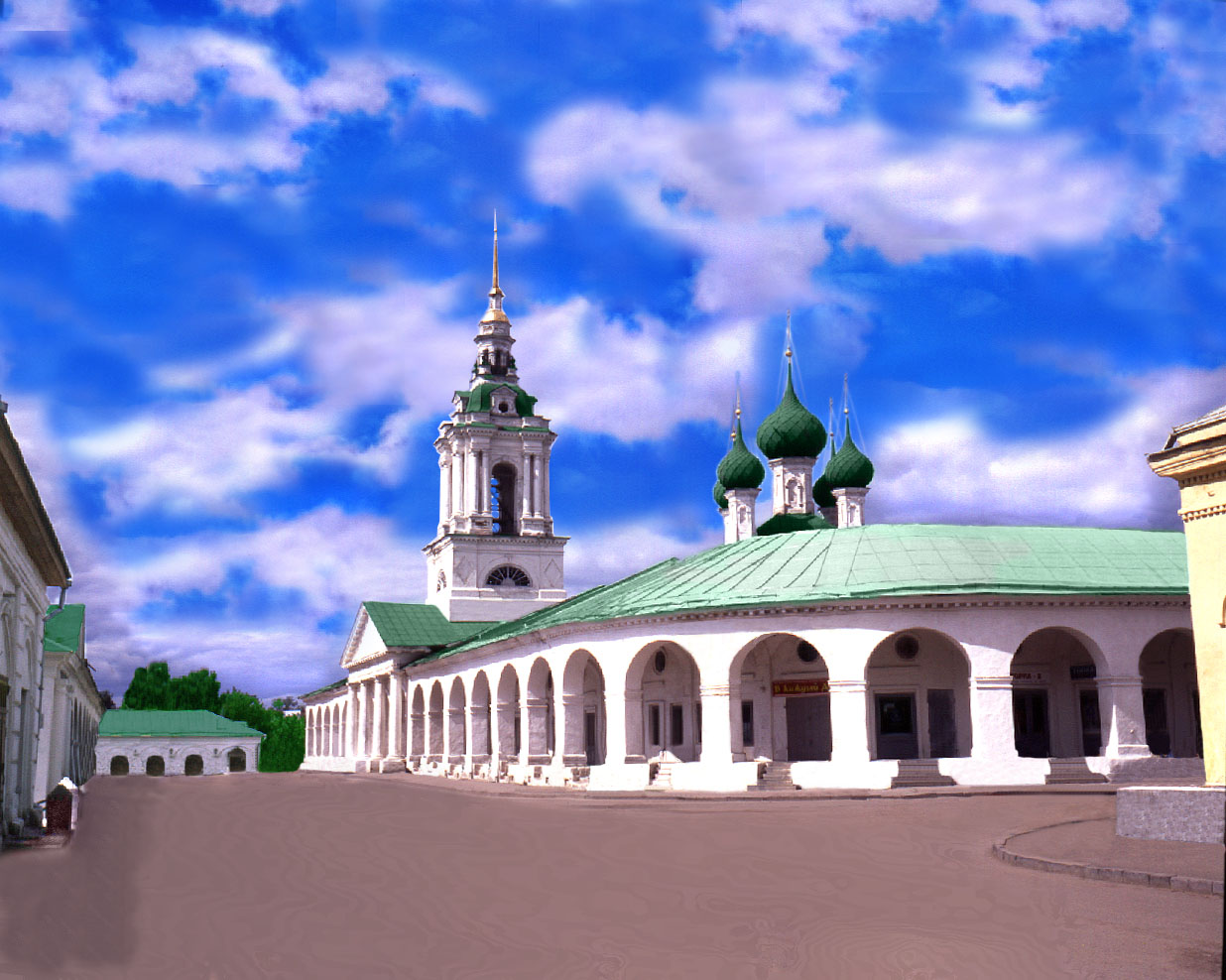 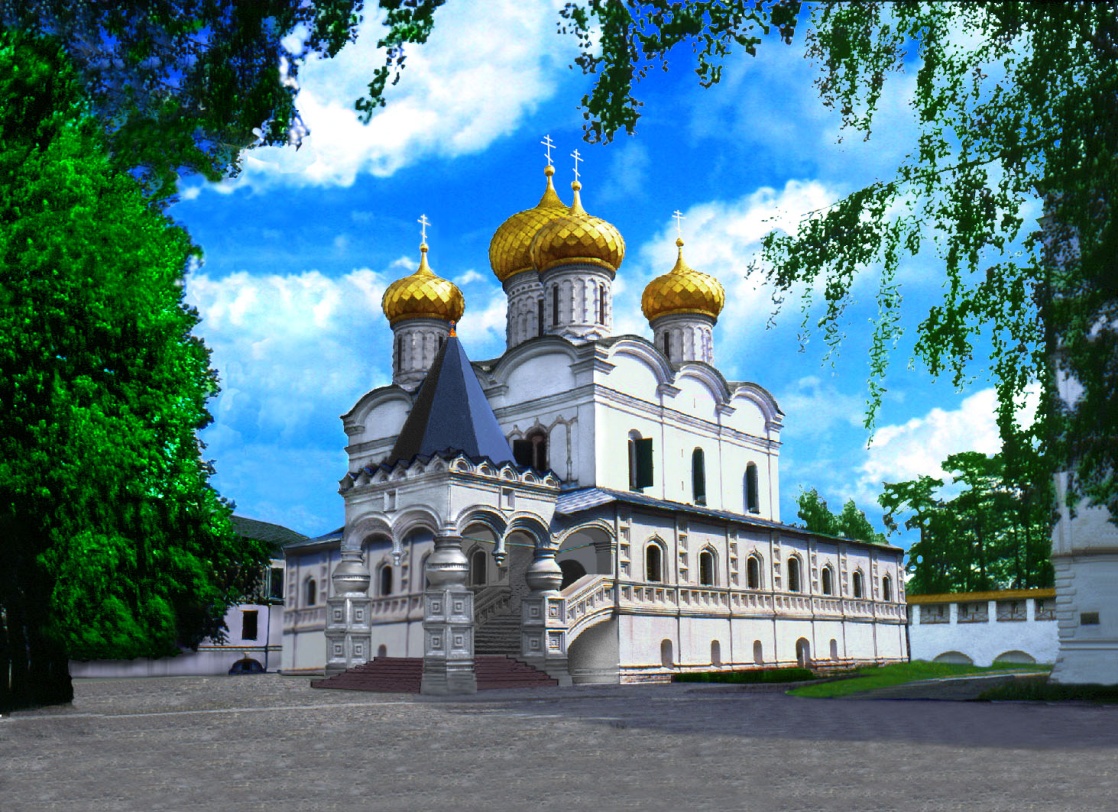 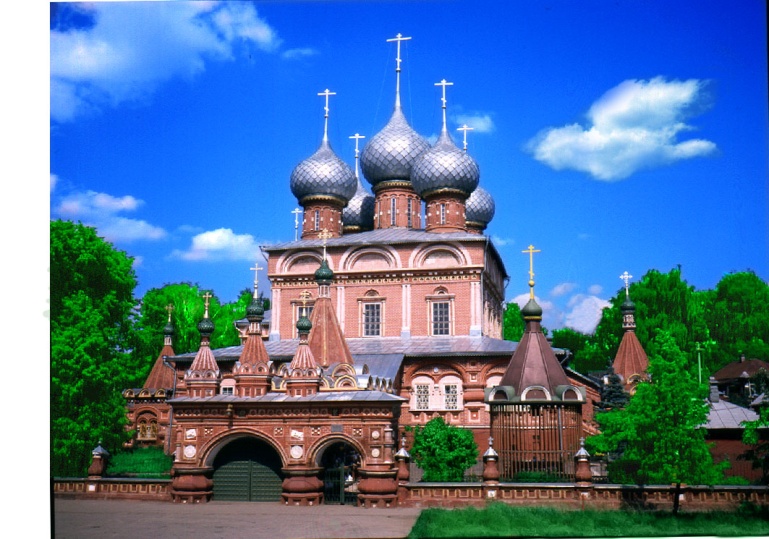 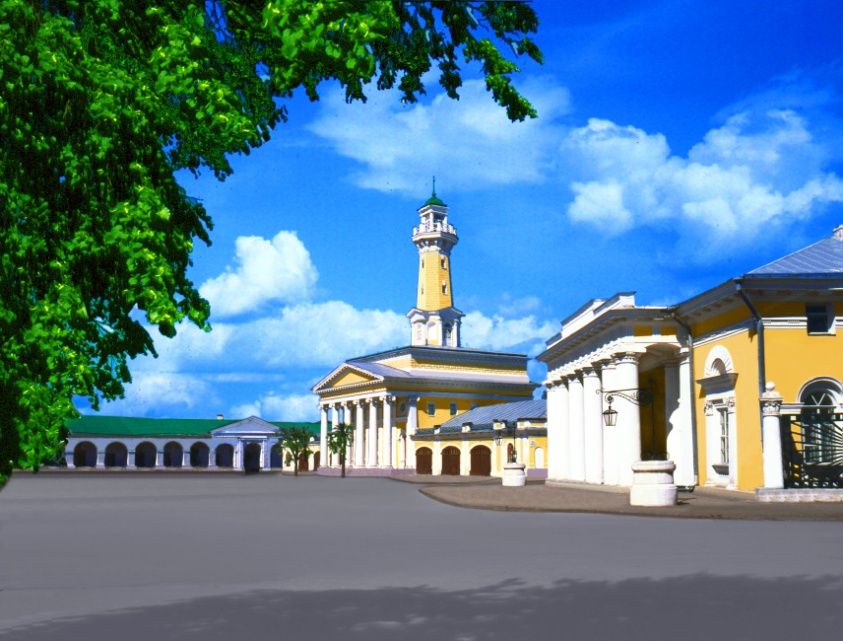 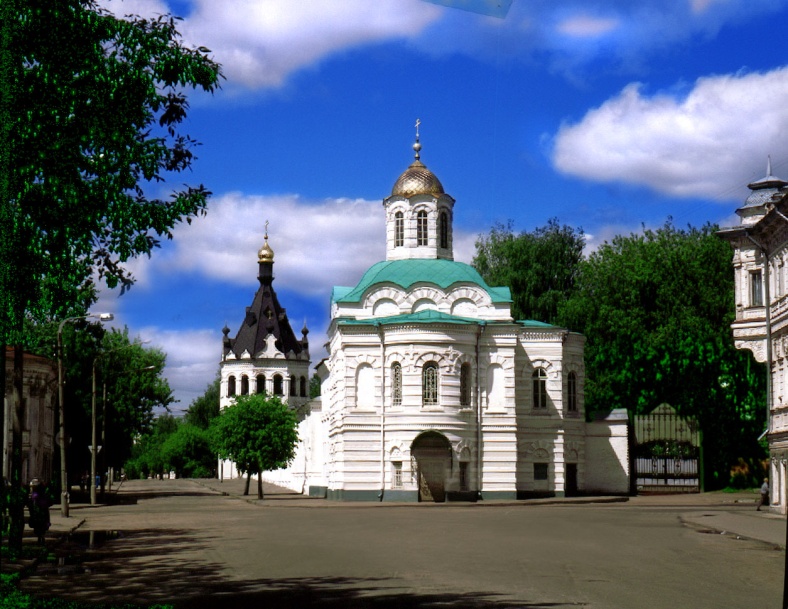 Исследователей, обращавшихся к истории Костромы, интересовал вопрос, связанный с происхождением названия города.
Кострома
Существует несколько толкований названия города. Одни исследователи считают, что в основе названия лежит финское слово «кострум» - «крепость» (когда-то здесь жили финно-угорские племена). По другой версии название связывают с языческим обрядом. «Костромой» назывался в этих местах праздник, напоминающий масленицу.
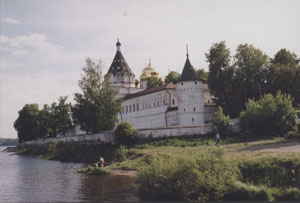 Существует легенда повествующая о том, как Екатерина Вторая приказала перестроить город по подобию её веера. Если посмотреть на план города, то можно заметить, что улицы действительно расположены в виде веера. В той части города, где сходятся улицы, расположены старинные торговые ряды.
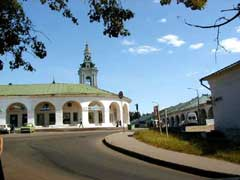 Кострома
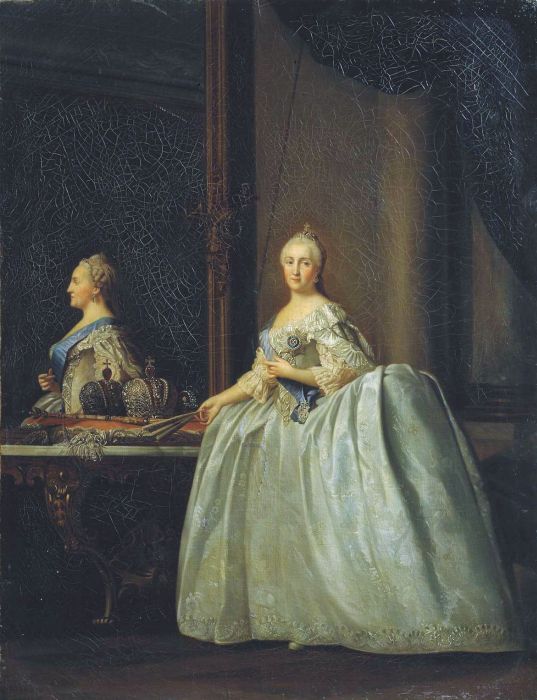 Екатерина II
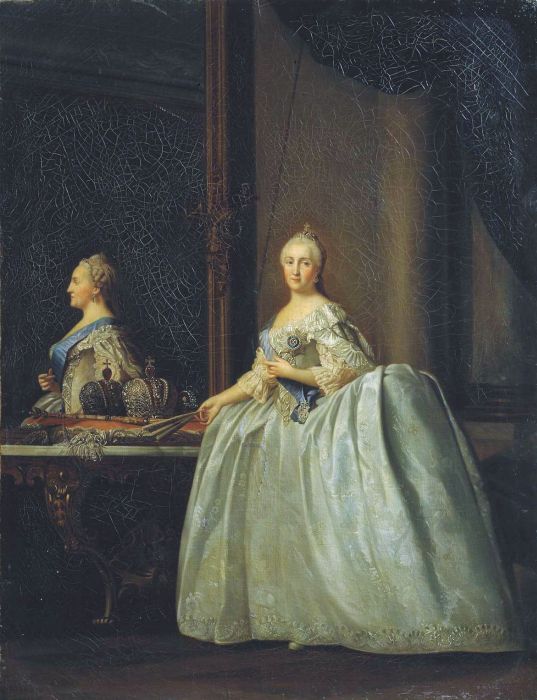 Герб города